PREZENTACE ZNAČEK KLASA                                 A REGIONÁLNÍ POTRAVINA Seminář „Kvalitní a bezpečné potraviny“ 30.8.2013, Země živitelka, České Budějovice
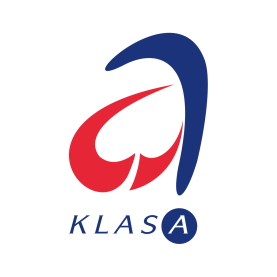 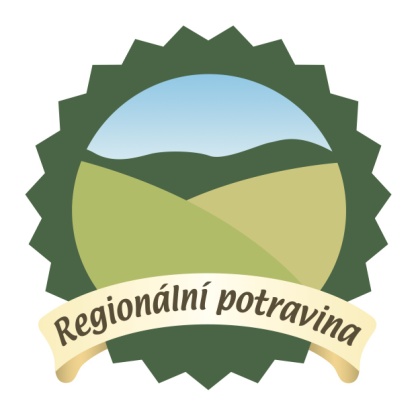 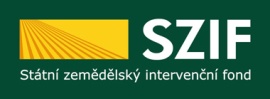 Národní značka kvality
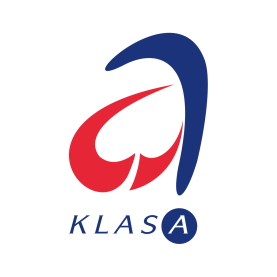 Obecné informace
uděluje ministr zemědělství od roku 2003 pouze kvalitním potravinářským a zemědělským výrobkům, které splní přísné kvalitativní a legislativní požadavky

slouží spotřebitelům a odběratelům k lepší orientaci na trhu mezi běžně dostupnými výrobky

administrátorem je Státní zemědělský intervenční fond, Oddělení podpory značek KLASA a Regionální potravina
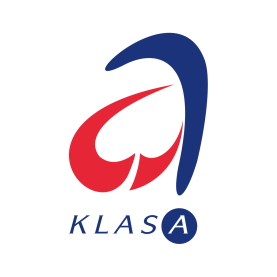 Nadstandardní kvalitativní charakteristika
zvyšuje přidanou hodnotu výrobku a zaručuje jeho jedinečnost
 
 Příkladem jsou:
technologie výroby – ruční zpracování, tradice
moderní postupy výroby 
různá ocenění 
složky obohacující výrobek – vláknina, vitamíny
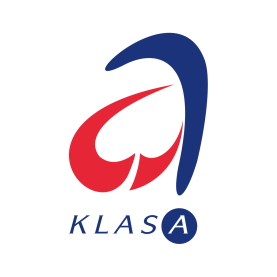 Jak získat značku KLASA
žadatel nalezne veškeré informace a formuláře na www.eklasa.cz

Dokumentace zahrnuje:
část B (Identifikační údaje)
část C (Čestné prohlášení) 
část D (Technická dokumentace)
výpis z Obchodního resp. Živnostenského rejstříku
certifikát systému managementu jakosti nebo bezpečnosti potravin
laboratorní rozbory z akreditované laboratoře 
fotodokumentaci výrobku 
grafický návrh obalu výrobku

Kompletní dokumentaci předloží žadatel administrátorovi
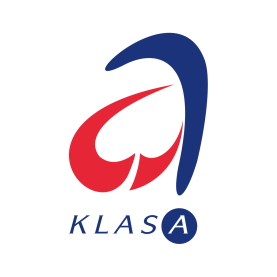 Hodnotitelská komise
žádost je po kontrole odeslána na posouzení Hodnotitelské komisi  
doporučuje udělení značky ministrovi zemědělství
složena z řad odborníků v oblasti potravinářství (zástupci Ministerstva zemědělství, Potravinářské komory, kontrolních orgánů SVS a SZPI, VŠCHT a dalších)

Hodnotí se:
prokázaní nadstandardní kvalitativní charakteristiky 

zaslaná dokumentace

samotný výrobek včetně senzorické stránky a obalu
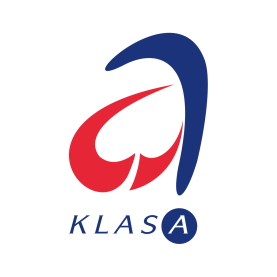 Platnost značky
značka je propůjčována výrobci na 3 roky

vlastnictví může být prodlouženo

odebrání při zhoršení kvality či porušení podmínek
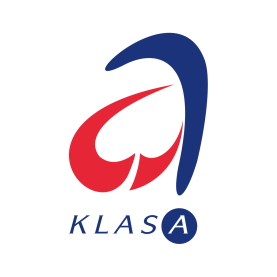 Kontrola dodržování Pravidel pro udělování národní značky KLASA
pravidelná kontrola dozorových orgánů

první kontrola nově oceněných výrobků probíhá vždy nejpozději do 6 měsíců od udělení značky

protokoly z těchto kontrol zasílají jednotlivé inspektoráty  automaticky administrátorovi značky
 
Kontroluje:
Státní zemědělská a potravinářská inspekce
Státní veterinární správa
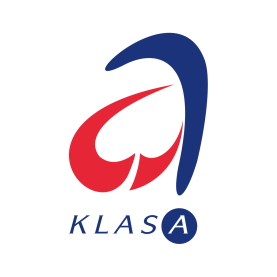 Kolik je oceněných výrobců a výrobků?
v současné době se počet oceněných výrobků značkou KLASA pohybuje mezi 1100 – 1200 výrobků od cca 220 výrobců

stav k 30.8.2013: 1189 výrobků od 226 výrobců

podrobné informace na www.eklasa.cz
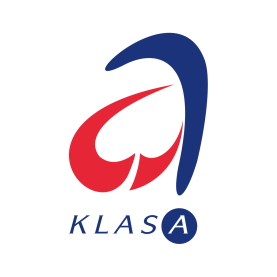 Regionální potravina
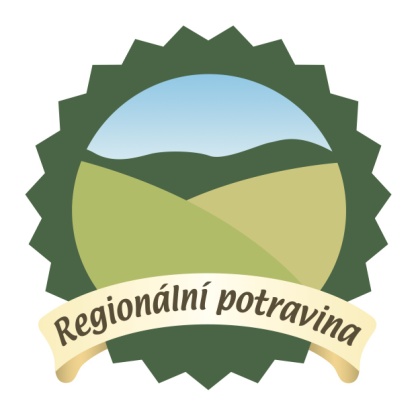 Projekt Regionální potravina
podpora malých a středních producentů potravin 
cílem je představit to nejlepší z potravinářské produkce v jednotlivých krajích ČR
princip udělení značky na základě soutěže
značku uděluje ministr zemědělství od roku  2010
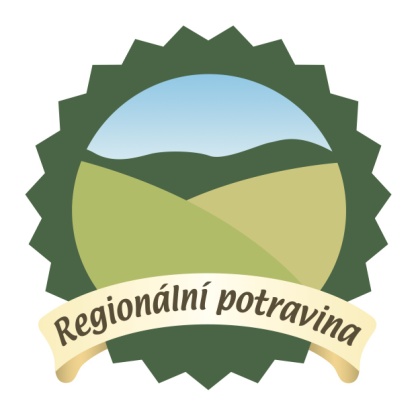 Soutěže o značku Regionální potravina
soutěže o značku Regionální potravina se vyhlašují jednou ročně v každém ze 13 krajů České republiky

vítěz získá certifikát a právo užívat značku „Regionální potravina“ daného kraje po dobu 4 let

přihlášený produkt musí být vyroben v daném regionu 

podíl místních surovin musí tvořit minimálně 70 %

hlavní složka musí být stoprocentně domácího původu
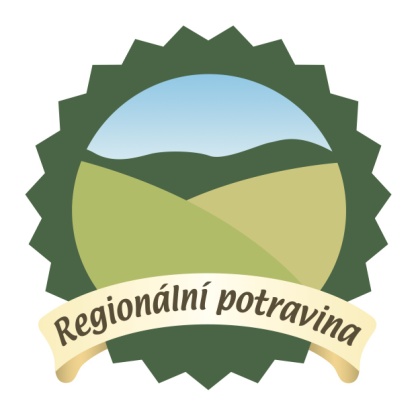 Kritéria pro hodnocení
pravidla pro udělování značky jsou uvedena v „Metodice pro udělování značky Regionální potravina“ 

Skládá se ze 3 částí:
Obecná (platí pro všechny kraje)
Specifická
Regionální

Regionální pravidla si může stanovit každý kraj samostatně
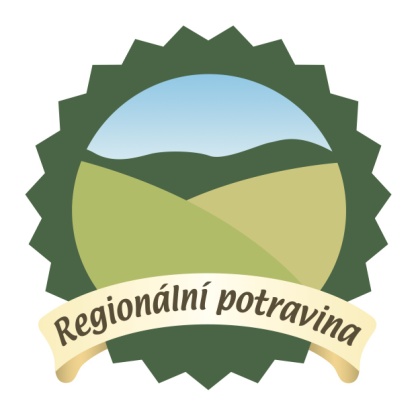 Soutěžní kategorie
Značka se uděluje pouze vítěznému výrobku v 9 kategoriích: 

Masné výrobky tepelně opracované
Masné výrobky trvanlivé
Sýry včetně tvarohu
Ostatní mléčné výrobky
Pekařské výrobky včetně těstovin
Cukrářské výrobky včetně cukrovinek 
Alkoholické i nealkoholické nápoje (s výjimkou vína)
Ovoce a zelenina v čerstvé nebo zpracované formě
Ostatní
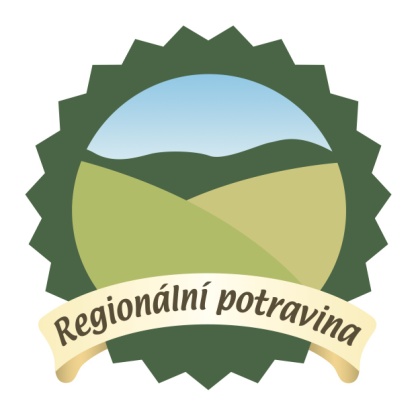 Kdo uděluje značku Regionální potravina?
ministr zemědělství na základě výsledků Hodnotitelské komise v každém kraji

Hodnotitelská komise se skládá ze zástupců:
MZe, SZIF, SZPI, SVS, PK ČR, AK ČR a zástupců kraje

Komise posuzují:
použité suroviny a způsoby výroby
senzorické vlastnosti výrobků
design výrobku
vliv výrobku na zdraví spotřebitele a jeho                          dostupnost na trhu
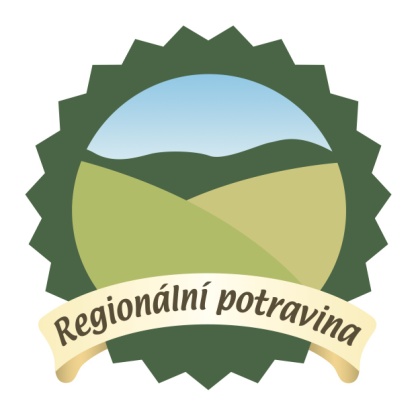 Počet oceněných výrobků
Regionální potravina ocenila již 373 produktů

Rok 2010 - oceněno 71 výrobků
Rok 2011 - oceněno 99 výrobků
Rok 2012 - oceněno 103 výrobků
Rok 2013 - oceněno 100 výrobků

Více informací na www.regionalnipotravina.cz
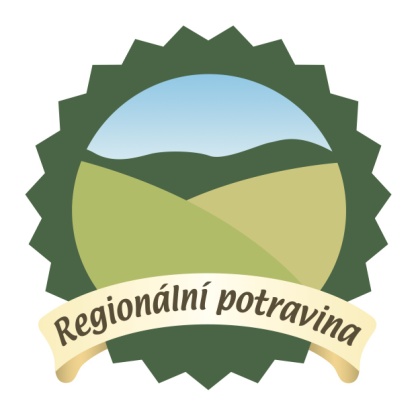 Děkuji za pozornost
Mgr. Petr Milas
ředitel Odboru administrace podpory kvalitních potravin
Státní zemědělský intervenční fond
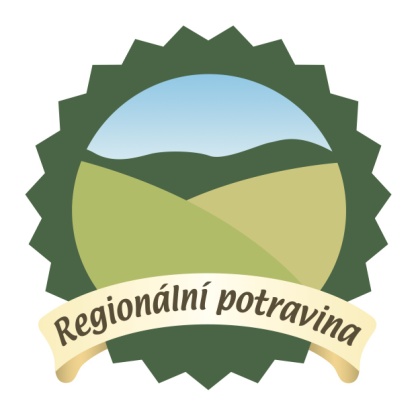 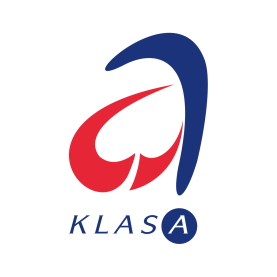 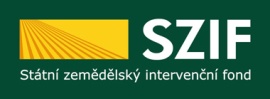